DGA Roundtable
Navigating FRIGITD
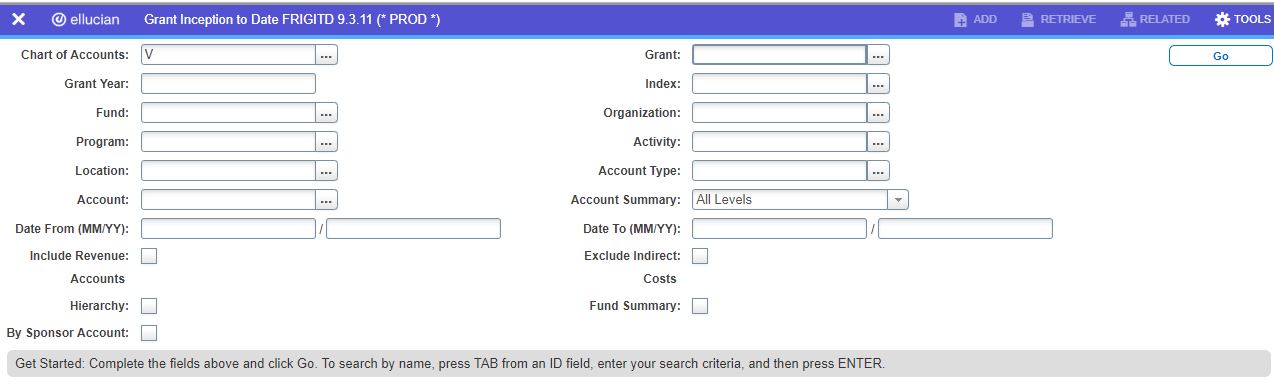 To find a Grant with only an index: 
Put index  into index field and tab through until grant comes up
Same thing can be done with only the fund number
Navigating FWRGBCH
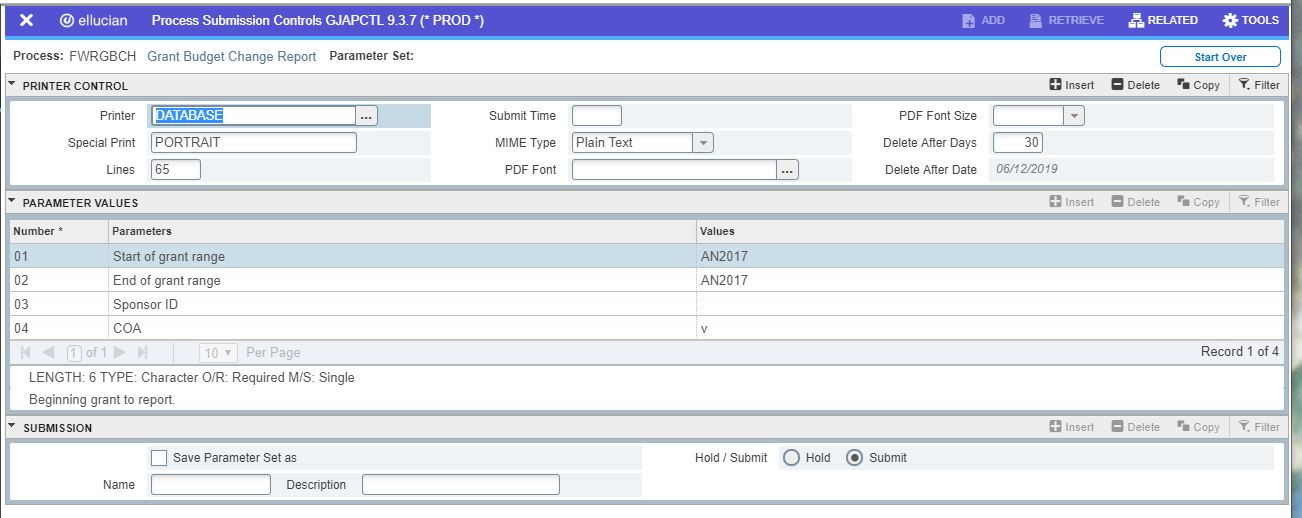 To get Results
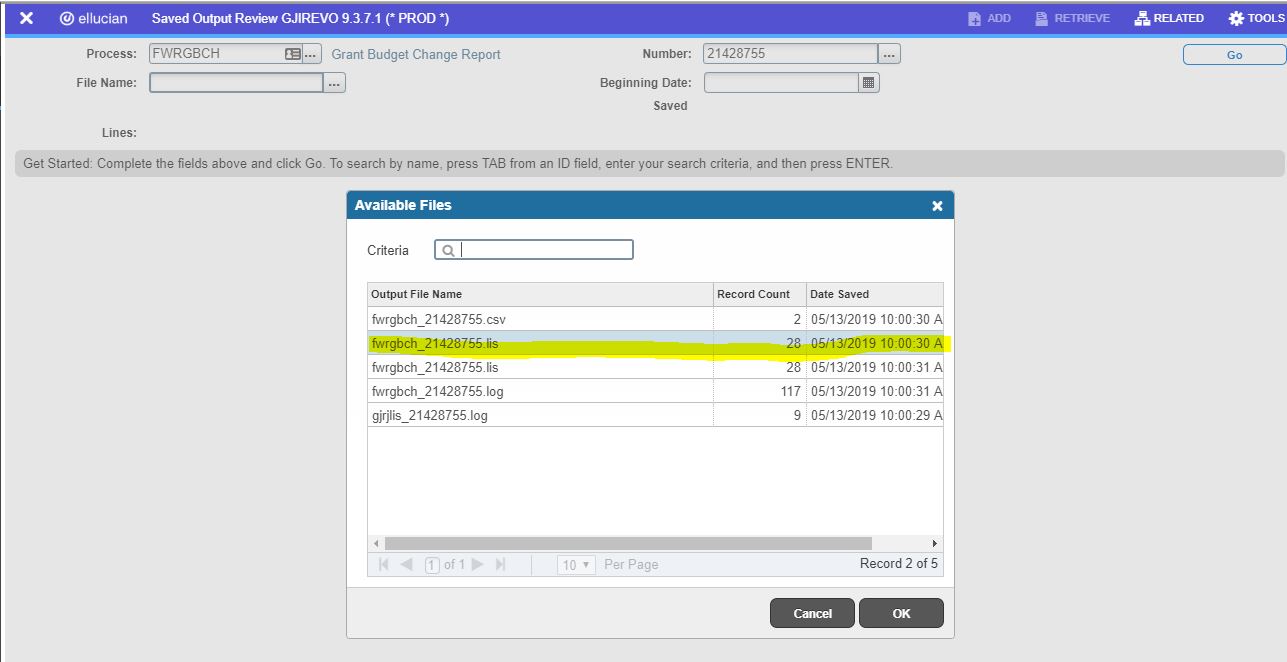 Go to related and choose saved output. You want the .lis file.
Budget Change report Results
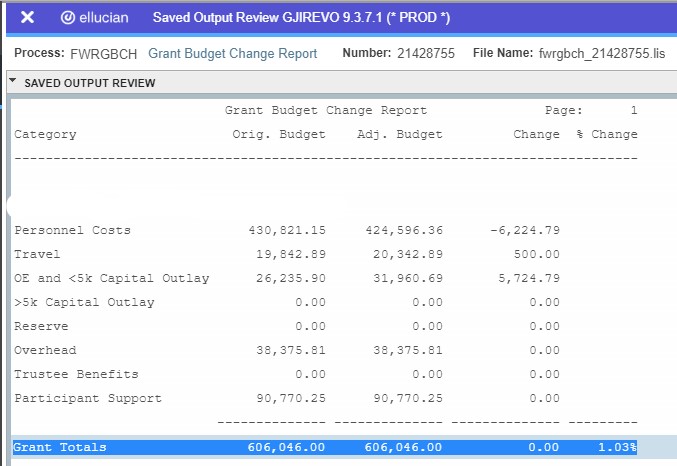